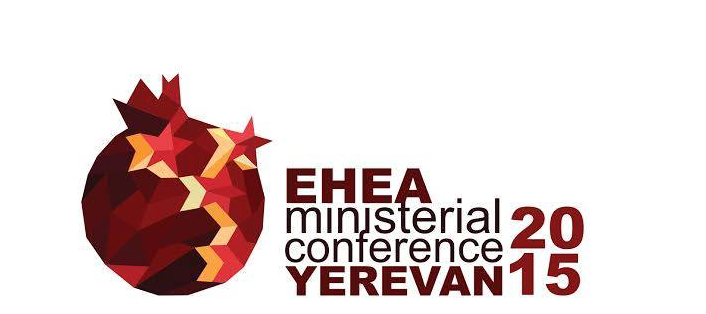 Yerevan Communiqué: with  HE strategy to shape the future society we want
Gayane Harutyunyan
 19 June 2015, Yerevan
Bologna Secretariat
Brief overview
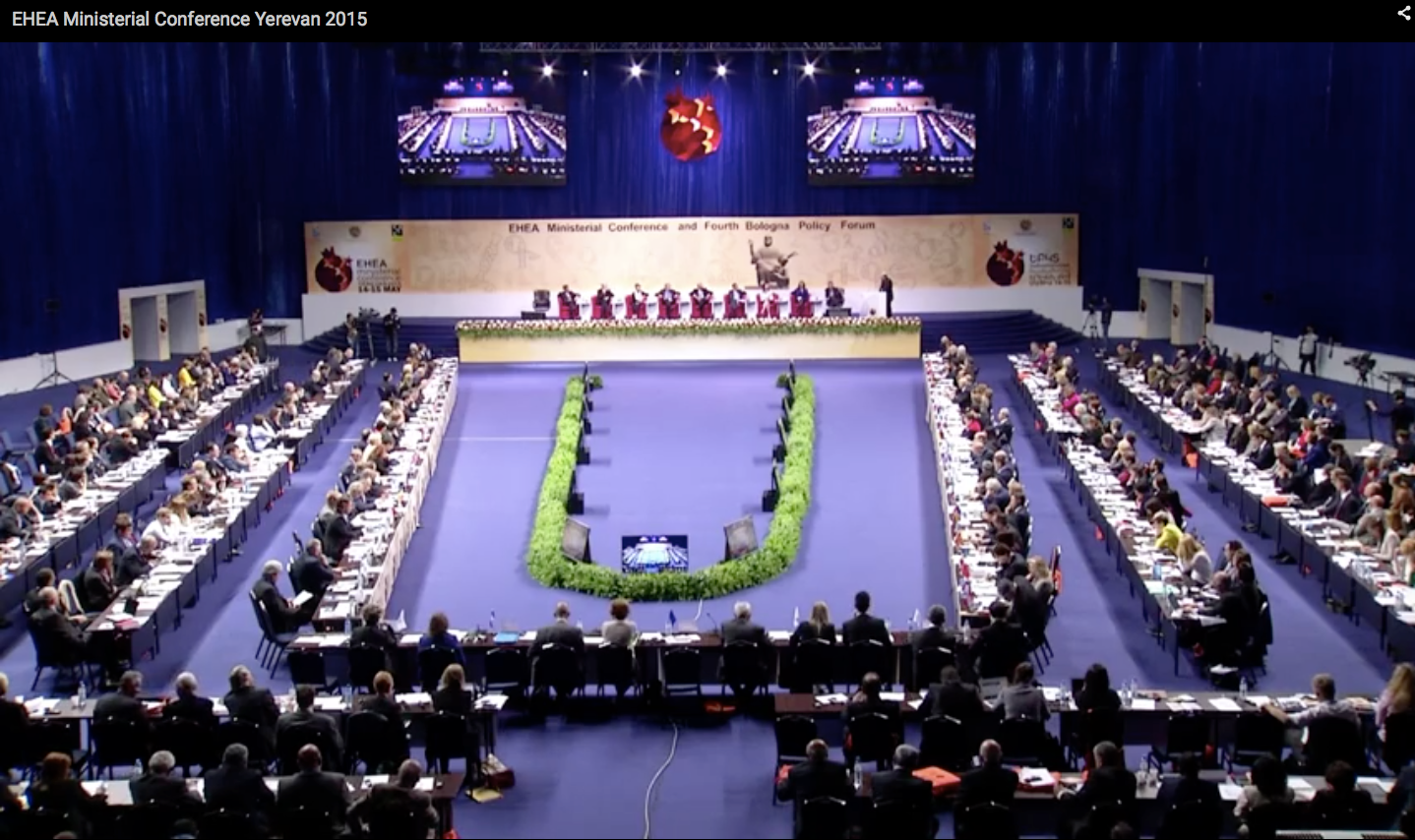 In total: 498 participants  from 47 countries and 28 organisations
44 EHEA countries, the EC,  consultative members, data collectors
2 non-EHEA countries
16 Ministers
10 researchers
Bilateral meetings, visits to  5  Armenian universities,  exposition of local IT companies,   cultural program
Mostly MC & BPF joint plenary sessions  with  few parallel  sessions.   
Live streamed-unique  for an event of such a level.  yerevan2015
Main Documents
Yerevan Communiqué
Statement of the Fourth Bologna Policy Forum


Belarus - new EHEA member,  accession accompanied with a road map.
rethinking the process
Is the Process still relevant to the member countries?     Is it going to stop?
How to get the member countries to implement properly the  reforms committed without wasting the opportunities of the process?   
How to ensure the necessary funding  to avoid delays and sometimes even stopping  the implementation process ?
Will the countries that have successfully implemented the reforms stay interested in the Process?
How to avoid misuse of the Bologna-name  for pushing forward very often unpopular national reforms? 
 Will the  Yerevan  Ministerial  conference  answer  all the questions?
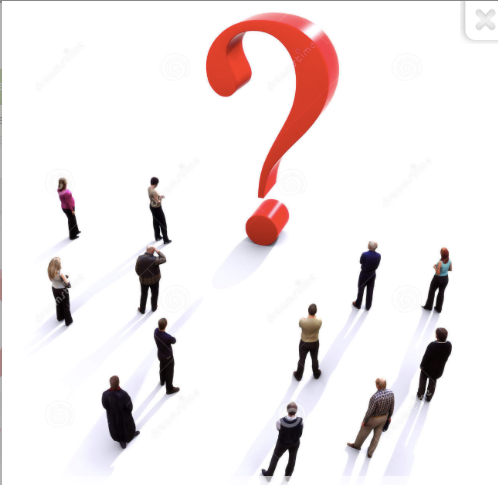 main achievements
2015 Yerevan Conference marked a new phase  in the Bologna process based on recognition of vision that has given rise to the EHEA where   countries with very different political cultural and academic traditions cooperate on the basis of ope dialogue, shared goals and common commitments. 
Bologna process remains relevant to the  EHEA countries and their national goals.
More confidence about the HE future and its key role in  addressing the societal, technological  challenges of present as well as implementation of the reforms based on European cooperation  and strengthening  student representation. 
It has strong calls from the Ministers to maintain institutional autonomy and academic freedom as  core values of the Bologna Process.
Quality and relevance of  learning and teaching have been put to the forefront of the process. Student-centred learning was addressed as a strong priority in the Yerevan Communiqué, and it is also now included in the newly revised European Standards and Guidelines for Quality Assurance in the European Higher Education Area, as well as the new ECTS users guide.
It has a strong stand  for  participation  in HE,  its inclusiveness. Moreover, it has illustrated how the values in the process have a dual attention on social cohesion while promoting the interests of the labour market.
Structural reforms (degree structure, credits system, quality assurance standards and guidelines) and their  full and proper implementation remain the key objective,  various cooperation in mobility and joint degrees are highlighted as the “foundations of the EHEA”.
The governance and working methods of the EHEA must develop to meet these challenges.   A call for more precise instruments to measure implementation was made.
Statement of the Fourth Bologna Policy forum
Reaffirmed the intention to continue and strengthen the dialogue  with other regions of the world based on common challenges.
Priority is given  to the development of national qualifications frameworks (including developing methodologies to establish compatibility between national frameworks within the EHEA).
Developing cooperation in QA and encouraging quality assurance agencies from participating countries to work towards inclusion in EQAR.
Improving mutual recognition of qualifications through improved  provision of information,  development of common  recognition practices and methodologies. 
Cooperation in  developing and implementing  credit systems taking into account the revised User’s guide.
Thank you !